2- Utiliza el lenguaje para regular su conducta en distintos tipos de interacción con los demás.
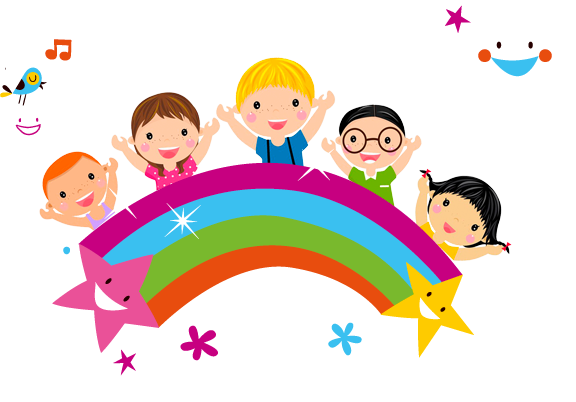